How can I formatively assess my students in ways that provide actionable data?Please text ________ to _______ to join our group.                     AUGUST 2016 SESSION
[Speaker Notes: Slide 1:  Opening Visual (1-2 min)

Welcome teachers as they enter.
Teachers in mixed groups of schools and grade/course levels
Have teachers go ahead and join your PollEverywhere Group.
Start on time!  Introduce yourself.
Share that this question will help us with the overarching question – have it written or posted in the room. (1-2  minutes)]
Formative Assessment               Learning Goals
Identify and Discuss Common Misconceptions Often Associated in Formative Assessment Practices

Introduce Ways of Thinking About Formative Assessment

Identify Questions to Explore in Our Future Learning Together
[Speaker Notes: Slide 2: Session Goals (1 minute)

Briefly go over the goals for this session]
Introduce Yourself to Your New Table Group
Please Share:
 Your Name
 Your School
 What You Teach or Your Role
[Speaker Notes: Slide 3: Introductions (2-4 min)
Small Group Discussion To Share: (2-4 min)
Your Name
Your School
What You Teach or Your Role]
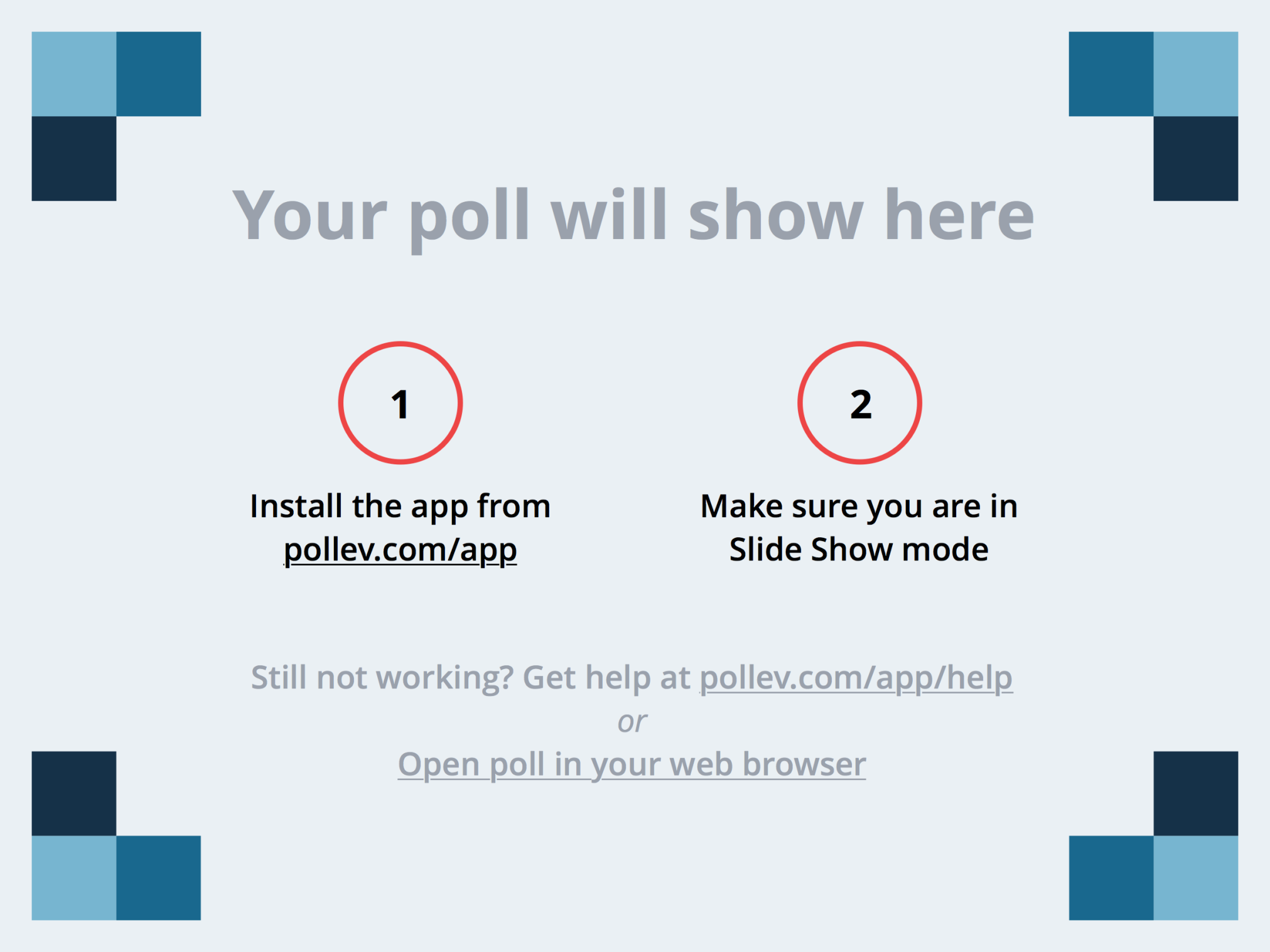 [Speaker Notes: What one word could describe a common misconception about Formative Assessment?
https://www.polleverywhere.com/free_text_polls/RARkOiMs1KB8ESp

Slide 4: Poll Everywhere – Formative Assessment (10 min)
Provide PTT to think about and type the first word that you think of when you hear Formative Assessment (1-2 min) (please take a pic of the visual for us to use later)
Facilitator will lead a short discussion around the word choices (2-3 min)
Ask participants to look at the wordcloud and type the one word shown that resonates the most with them (1-2 min) (please take a pic of the visual for us to use later)
Facilitator will lead a short discussion around the word choices (2-3 min)]
Formative Assessment Core Statement
Assessment and teaching are interdependent practices.  Great teachers are perpetual students of their students’ thinking.
[Speaker Notes: Slide 5: Formative Assessment Core Statement (1-2 min)

Briefly share the Formative Assessment Core Statement (1-2 min)]
Formative Assessment
Take a few moments of PTT to read and mark the text.
How can I formatively assess my students in ways that provide actionable data?
[Speaker Notes: Slides 6: Formative Assessment Reading and Discussion (5-7 min)

PTT to Read and Mark the Article (5-7 min)]
Formative Assessment
What one idea resonated with you the most? Why?
How does this reading connect to our Core Statement?
What is one idea that you plan to think more about?
How can I formatively assess my students in ways that provide actionable data?
[Speaker Notes: Slides 7: Formative Assessment Reading and Discussion (20 min)

Small Group Discussion: (7-10 min)
        - What one idea resonated with you the most?  Why?
        - How does this reading connect to our Core Statements?
        - What is one idea that you plan to try, hone, or rethink?

Whole Group Share-out (3 min)]
Formative Assessment
Reflection and 
Questions
How can I formatively assess my students in ways that provide actionable data?
[Speaker Notes: Slide 8: Reflection and Questions (8-10 min)

Provide PTT to reflect on the article and discussions – Record one question that you have around Formative Assessment on a Notecard. (2-3 min)

Share your question with a partner or whole group – Refrain from answers – Let’s investigate these together. (5-7 min)]
Formative Assessment
How do I assure that inquiry-based learning experiences will help my students reach specific learning outcomes?
How can differentiation help me move all students toward a core science goal?
How can I formatively assess my students in ways that provide actionable data?
[Speaker Notes: Slide 9: Connecting the Essential Questions (1-2 min)

      - How do I assure that inquiry-based learning experiences will help my
         students reach specific learning outcomes?
      - How can I formatively assess my students in ways that provide 
         actionable data?
      - How can differentiation help me move all students toward a core 
         science goal?
 
Briefly share the connection between the overarching inquiry question and the two other questions.]
After Lunch
Grade/Course Level Sessions
Be sure to have read the  Argument-Driven Inquiry (ADI) excerpt
We will begin promptly at 1:15
[Speaker Notes: Slide 9: After Lunch (1-2 min)
Briefly go over the structure of the day after lunch:
       - They will be in grade/course level sessions.
       - They will be discussing the reading from the ADI – Read over 
          lunch if they haven’t already.  
       - We will start promptly at 1:15.]